عنوان مقاله:اثرات متقابل متغیرهای کلیدی برندسازی کارفرما در صنعت فن اوری اطلاعات و ارتباطات
نویسندگان: نادر مظلومی سید علی اکبر افجه سمانه بیات سرمدی
منبع: مجله مدیریت برند دوره پنجم شماره 14 بهار 1397
چکیده
برندسازی کارفرما یک  استراتژی بازاریابی است که به بقای کارفرمایان در بازار رقابتی جذب و نگهداری  نیروی کار کمک می کند. این پژوهش با هدقف شناسایی اثرات متقابل متغیرهای کلیدی برندسازی کارفرما در صنعت فاوا صورت گرفت. این تحقیق از نظر نوع ترکیبی از روش های اسنادی و پیمایشی از نظر ماهیت بر اساس روش های جدید علم آینده پژوهی تحلیلی و اکتشفی است. ابتدا  با مطالعه ادبایت تحقیق متغیرهای برندسازی کارفرما ساتخراج شدند و با آراء خبرگان عرصه منابع انسانی پرسشنامه ای مشتمل بر 12 متغیر برند سازی کارفرما به منظور سنجش میزان اثرگذاری متغیرهای برندسازی کارفرما بر یکدیگر طراحی گردید.
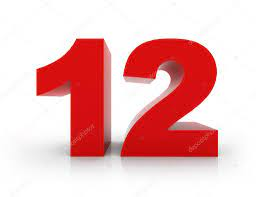 روش های جدید علم آینده پژوهی
روایی محتوایی و اعتبار پرسشنامه موصوف مورد سنجش و تایید قرار رگفت. 16 متخصص و خبره در خصوص میزان اثرگذاری متغیر هابر یکدیگر نظر دادند. نوآوری این تحقیق تحلیل اثرات متقابل متغیرهای کلیدی برندسازی کارفرما است . اطلاعات به دست آمده با استفاده از نرم افزار میک مک تحلیل شد و نتیاج این تحقیق جایگاه متغیر های برندسازی کارفرما در صنعت فاوا از حیث اثرگذاری  و اثرپذیری و نقش آن ها را در بردن سازی کارفرما تعیین می نماید.
جایگاه متغیر های برندسازی کارفرما در صنعت فاوا
واژگان کلیدی
برندسازی، کارفرما، تحلیل اثرات متقابل، آینده پژوهی، صنعتت فاوا
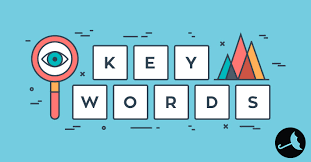 با پیچیده تر شدن روز افزون مهارت  های مورد نیاز در مشاغل تخصصی و کمبود نیروی کار با صلاحیت و شایسته، رقابت سازمان ها برای جذب و حفظ کارکنان با استعداد افزایش یافته است. رقابت شدید در میان صنایع سازمان ها را وادار کرده است تا میان خودشان و رقبایشان از طریق ایجاد مجموعه ای از مزایا برای کارکنان» تمایز ایجاد کنند (َشوار، 2017) این عوامل به کار فمرایان هشدار می دهد که استراتژی های مرتبط با کارکنان خود را بر اساس جذب انگیزه دادن و حف7ظ افراد با استعداد که به موفقیت آن ها کمک خواهد نمود، تغییر دهد.
ایجاد مجموعه ای از مزایا برای کارکنان
از ان جای یکه امروزه، جذب و حفظ سرمایه انسانی ماهر و با استعداد به یک مزیت رقابتی برای سازمان ها بدل کنند. بنگاه های تجاری شروع به استفاده از اصول برند سازی  و برنامه های مربوط به خوزه مدیریت منابع انسانی نموده اند به کارگیری اصول برند سازی در مدیریت منابع انسانی با عنوان برند سازی در مدیریت منابع انسانی با عنوان «برند سازی  کارفرما« شناخته می شود.
اصول برند سازی
فرایند برند ساز ی کارفرما بر این اصل استوار است که سرمایه انسانی برای بنگاه تجاری ارزش آفرینی می کند و عملکرد آن، از طریق ماهرانه در بخش سرمایه انسانی بهبود می یابند. به علاوه شرکت هایی از که از برند کارفرمای قوی برخوردارند می توانند به طور بالقوه از میزان هزینه جذب کارکنان بکاهند. روابط کارکنان را بهبود بخشند. میزان حفظ کارکنان را افزایش دهند و حتی دستمزد های کمتر را نیز در مقایسه با بنگاه هایی که برندضعیف تری دارند  پرداخت نمایند.
در نتیجه برند سازی کارفرما به یک ابزار مهم برای سازمان ها تبدیل شده است که به وسیله آن در میان کارکنان آینده سازمان مقام «کارفرمای منخاب را کسب کنند(ریچپکا و آَشا پارساد، 2019) این نوع برند ساز ی از تمام ابزار های لازم در حوزه بازاریابی به منظور خلق تصویری مثبت برای سازمان استفاده می کند  و به همین دلیل متقاضاین جویای کار، خواهان کار با این مجموعه خواهد شد.
خلق تصویری مثبت
در تحقیقات پیشین عموما اثر برندسازی کارفرما بر رضایت نگرش و تعهد شغلی کارکنان سنجیده شده است (افجه، و علیزاده فر، 1396) رضا دوست و همکاران، 1395؛ فقیهی پور و همکاران ، 1394، رحیمیان، 1392) و تعداد کمتری از مطالعات صورت گرفته به شناسایی متغیر های اثر گذار بر برند سازی کارفرما و تاثیر متقابل این عوامل بر یکدیگر پرداخته اند. این تحقیق از طریق نظر سنجی از متخصصین مدیریت راهبردی، بازاریابی و مدیران منابع انسانی که در صنعت فاوا  در استان تهران مشغول به فعالیت هستند. به شناسایی متغیرهای کلیدی برند سازی کارفرما پرداخته و این متغیرها در سطوح مختلف دسته بندی نمونه و در نهایت به پرسش های زیر پاسخ می دهد.
برندسازی کارفرما بر رضایت نگرش و تعهد شغلی
متغیرهای تاثیر گذار بر برند سازی کارفرما در صنعت فاوا کدام هستند؟ با تیغیر هر کدام از متغیرهای برند سازی کارفرما در صنعت فاوا، کل سیستم  به چه سمتی هدایت میشود؟ نقشه اثرگذاری و اثرپذیری متغیرهای برند سازی  کارفرما در صنعت فاوا چگونه است؟ و این موضوع چگونه بر تصمیم گیری کارفرمایان در سیاست های منابع انسانی نقش دارد؟
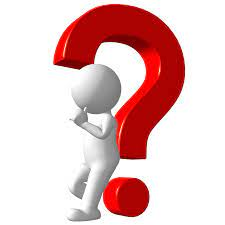 2- پیشینه پژوهش
برند سازی کارفرما 
«برندسازی کارفرما مجموعه ای از مزیت های کارکردی، اقتصادی  و روان شناختی است که به وسیله استخدام تاسیس می شود و توسط سازمان کارفرما شناسایی می شود» (املر  و باروو، 1996) این تعریف توسط آگرهولم  و همکارانش نقد شده است او معتقد بود که این تعریف مانع از این می شود که پتانسیل کامل برندسازی کارفرما آشکار شود، زیار تعریفی ایستا، متمرکز بر فرستنده و مبتنی بر زمینه سازمان است و با مفهوم منعطف برند سازی کارفرما در تناقض است در نتیجه برند سازی کارفرما را این طور تعریف می کند:
مزیت های کارکردی، اقتصادی  و روان شناختی
فرایند برندسازی استراتژیک که به ایجاد مذاکره تصویب روابط پایدار سن سازمان و کارکنان فعلی و بالقوه آن می پردازد و این کار را در زمینه سازمان و با هدف ایجاد ارزش پایدار برای افراد سازمان و جامعه انجام می دهد( اگر هولم و مکران، 2011، ص 112)
ایجاد ارزش پایدار
سایر محققین (لوید، 2002، واکر، 2007، وایدلهی و همکاران، 2010ادواردزف 2010 یونگشیر و دوبل، 2018) نی زتعافری متنوعی از برند سازی کارفرما ارائه نموده اند. محققین امور پژوهش تعریف جامع و منعطف ذیل را که در تمامی ابعاد این مفهوم را در بر می گیرد از برند سازی کارفرما ارائه دادند . فرایندی که به ایجاد  و تحکیم روابط پایدار  بین سازمان و کارکنان فعلی  و بالقوه آن می پردازد و این کار را از طریق افزایش دانش کارکنان فعلی و بالقوه از ارزش های مشترک کارفرما با ایشان و مجموعه مزایایی که شامل کارکنان شرکت می شود، انجام دهند.
ایجاد  و تحکیم روابط پایدار
متغیرها یموثر در برندسازی کارفرما
بر اسا مطالعات داخلی و خارجی انجام شده متغیرها و عوامل تاثیر گذار بر برندسازی کارفرما به شرح ذیل است: 
در فرایند برندسازی کارفرما مفاهیم بازاریابی  و منابع انسانی ترکیب شده اندبک هاووس و تیکو، دو مفهوم (بازاریابی) تداعی های ذهنی در خصوص کارفرما و وفاداری به برند را به عنوان متغیرهای اثگذار  و اثر پذیر برند سازی کارفرما، شناسایی نمودند. به نحوی که تداعی های ذهنی در خصوص کارفرما منجر به ایجاد تصویر کارفرما می شود و از سوی دیگر فرهنگ و هویت سازمانی از برندسازی کارفرما تاثیر می پذیرد که در نهایت منجر به وفاداری به برند کارفرما می شود. (بک هاوس و تیکو، 2004)
فرهنگ و هویت سازمانی
در حالی که جورگسن، مفاهیم منابع انسانی از قبیل تاکید سیاست های حاکم بر نیروی کار  بر تاسیی فضای کاری با کیفیت، حمیات زا همکاری و انعطاف در تخصیص منابع خلاقیت در ارزیابی عملکرد کارکنان و شیوه ها پرداخت منعطف کمک به مشارکت و شکوفایی فرد، سویه های دانشی، خلاقانه و تیمی برای انجام کار، آموزش  و تربیت نیروی کاررا بر برند سازی کارفرما اثرگذار دانسته است (جورگنسن، 2005)
خلاقانه
تحقیقت صورت گرفته بر لزوم وجه مزمان به برند کارفرما در داخل و همچنین بازار نیوری کار خارج از سازمان تاکید دارند (مایلز و مگولد، 2005، وجیو و راویالوا، 2012) لذا به منظور هماهنگی  برند کار فرما در داخل  و خارج از شرکت توجه به متغیرهای محیط کاری محرک چالش بر انگیز  و ارضا  کننده، رضایت و امینت شغلی، سیستم های جبرانی رقابتی، درگیری با شغلف پیشرفت شغلی، همسویی با ارزش های سازمانی و اجتماعی، ارزش تعلق یافته به کارکنان ضروری دانسته شده است(سیومنس، 2009)
سیستم های جبرانی رقابتی
به نحوی که مولفه های جذابیت کارفرما از دیدگاه کارکنان بالقوه  به عواملی از قبلیل امکان پیشرفت و ارتقا چالش انگیز بتوان وظایف،  راه حل های جذاب، فرهنگ سازمانی پر قدرت و واضح؛ موفقیت در بازار، آموزش داخل سازمان، همکاران الهام بخش، فرصت های شغلی داخل، تعامل بین کار و زندگی شخصی، کارهای پروژه  محور و شهرت خوب نسبت داده است (نوزنر و یوکه، 2009)
فرهنگ سازمانی پر قدرت و واضح
افراد جویای کار جذابیت کارفرمایان را بر اساس تجراب کاری مستقیم بلی خودش با کارفرما ارزیابی از شفایفت اعتبار و پایداری برند کار فرمای بالقوه  ادراک از سرمایه گذاری های برند، کارفرما  و برند خدمت یا محصول کارفرما می سنجند (وایلدن و همکران، 2010) در واقع کارکنان انتظاراتشان را با تجربیاتشان مقایسه می نمایند و کاهش اختلاف بین انتظارات و تجربیات کارکنان تعهد ان ها را افزایش می دهد.
عواملی که منجر به اختلاف بین انتظارات از برند کارفرما و برند کارفرمای تجربه شده است. عبارت اند  از تعاملاتتکاری روزانه، اهمیت دادن به اتفاقات مهم  سازمانی و فردی، مدی رمستقیم کارکنان، فرهنگ سزمانی بازخورد دوسویه میان کارمند و کارفرما، فرصت های پیشرفت شغلی و رشد مستمر، سیستم جبرانی عادلانه و شفاف، محیط و فضای کاری مناسب و تعاملات اجتماعی (مک لارن، 2011)
فضای کاری مناسب
در تحقیق دیگری با موضوع ارتباط شخصیت بردن با جذابیت برند کارفرما، عوامل اثر گذار بر اعتماد و علاقه به برند کارفرما از قیبل صداقت  و قابل اعتماد بودن سازمان، انگیختگی و هیجان فردی، سطح پرستیژ(کار) انعطاف پذیری و شایستگی سازمانی شناسایی شدند (رمیل و کینگ، 2014)
تحقیقات داخلی نیز متغیرهای اثرگذار بر برند کارفرما را مورد بررسی قرار دادند. متغیرهای موثر بر افزایش تعلق خاطر کارکنان به سازمان و برند کارفرما شامل مزایا و جبران خدمات محیط کار، ساتحکام برند شرکت و محصول، محیط و فرهنگ شرکت تعادل کار و زندگی است (فقیهی پور و همکاران، 1394، صص 22-23)
انعطاف پذیری
همچنین به منظور طراحی مدل ایجاد جذابیت کارفرما مبتنی بر ساخت برند متمایز کارفرما متغیرهای  توجه به نیازهای گروه  هدف (تریجحات اتصادی، ترجیحات روانی) پیشنهاد ارزش متمایز (کیفیت فرهنگ، مجموعه کار چالشی تتعادل کار-زندگی،  پاداش های مالی غیر مستقیم، پاداش های مالی مستقیم، استراتژی  افراد  با پلتفرم  کارمند، سازگاری برند، ابزارهای ارتباطی برسد.
سازگاری برند
کارفرما (ارتباطات آن لاین و آفلاین داخلی) متریک های برند سازی کارفرما(استاندارد سازی منابع انسانی) بر ایجاد جذابیت برند سازی کارفرما موثر شناخته شده اند(خدایی و اصانلو، 1394) به علاوه توجه به متغیرهای توازن کار- زندگی فرهنگ و محیط کاری قدرت برند محصول یا سازمان پاداش و مزایا و محیط کاری به عنوان راهبرد جدیدی برای مدیریت سرمایه های انسانی و موثر بر برند سازی کارفرما تعریف شده اند (رحیمیان، 1392)
متغیرهای توازن کار- زندگی
گرچه مروری بر تحقیقات انجام شده در این مورد نشان می دهد که برند سازی کارفرما یک شاخه علمی در حال رشد است اما بیشتر مطالعات به بررسی اثرات برند کارفرما بر جذابیت کارفرما  و افزایش تعهد کارکنان و در نتیجه جذب و نگهداری کارکنان با استعداد پرداخته اند و مطالعات اندک انجام شده در رابطه به متغیرهای کلیدی برندسازی کارفرما، هنوز این پرسش که «اثرات متقابل متغیرهای کلیدی برندسازی کار فرما چگونه است؟  پاسخی نداده است. 
به علاوه طبق نظر محققین مرکز پژوهش های مجلس، کشوری که از نیروی توانمند و با مهارت در فاوا بهره ببرد فرصت های بیشماری  را از دست خواهد داد.
اثرات برند کارفرما بر جذابیت کارفرما
بر اساس گزارش آن مرکز، ایران رد بخش سرمایه نیروی انساین  متخصص در حوزه فاوا وضعیت مطلوبی ندارد. رتبه ایران در شاخص سرمایه انسانی 80 از میان 124 کشور و همچنین در شاخص استفاده از فاوا در سال های اخیر 116 جهان در و شاخص مهارت ها رتبه 68 را در اختیار دارد. با این وضعیت ایران از چشم انداز خود جایگاه نخست مطقه و «برخوردار از دانش پیشرفته، توانا در تولید علم و فن آوری، متکی بر سهم برتر منابع انسانی و سرمایه اجتماعی» دور خواهد  ماند(فقیهی و همکاران، 1394) لذا پژوهش حاضر بر آن است که با بررسی صنعت  فاوا به عنوان یک  بازار بیار رقابتی و نیازمند به جذب و نگهداری نیروی انسانی متخصص  متغیرهای کلیدی برند سازی  کارفرما را در این صنعت تشخیص دهد.
3- روش پژوهش
جمع بندی تحقیقات مرور شده، به قرار جدول 1 است. این جدول (که به دلیل محدودیت فضا در بردارنده مطالعات مهم است) شامل متغیرهای متعدد اثرگذار بر برندسازی کارفرما است. نظر به این که این متغیرها، عمدتا تکراری و دارای قابلیت خوشه بندی هستند و با عنایت به این که در مرحله بعدی اثر گذاری  دو به دوی این متغیرها بر یکدیگر ورودی نرم افزار و چهارچبو اصلی پرسشنامه را تشکیل می دهد. ضروری است که متغیرها در لیست کوتاه تری قرار گیرند.
بدین منظور متغیرها در گروه هایی که از نظر تعاریف منابع انسانی با یکدیگر تشانه معانی دارند قرار گرفتند. این دسته بندی ها و عناوین آن ها به تایید متخصصان  منابع انسانی رسید (رواین پژوهش) خروجی نهایی  خوشه بندی  پس از تایید متخصصان  در جدول 2 گزارش شده است. به دلیل گستردگی مطالعات انجام شده و متغیرهای استخراج شده در جدول 2 تنها مطالعاتی ذکر شده اند که نقش اصلی در شکل گیری متغیرهای نهایی تحقیق را بر دوش داشته اند.
خروجی نهایی  خوشه بندی
جدول
جدول 2 لیست متغیرها تاثیر گذار بر برند اازی کارفرما  و شاخصهای معرف هر یک زا آنها
روش مورد استفاده در این تحقیق روش تحلیل اثرات متقاطع  است که در آن اثرگذری مستقیم یمان هر دو متیر مورد پرسش قرار گرفته و در نهایت  اثارت مستقیم  و غیر مستقیم  توسط روش های ریاضی محاسبه می شوند. 
آنچه به تحلیل اثرات متابل متغیرها کمک  می کند  نه صرفا اثر گذار و اثر پذیی مستقیم  بین متغیرها  بلکه  محسابه کلیه اثراتی است که این متغیرها به طور مسقتیم و غیر مستقیم بر یکدیگر دارند، بنابراین ملاک اصلی اثرگذاری اثرپذیری متغیر در سیستم امیتزای است که هر متغیر  مجموعا از اثرگذاری ها اثرپذیرش  مستقیم و غیر مستقیم خود دریافت کرده است.
اثرگذاری مستقیم در محیط نرم افزار  میک مک از اجماعنظر خبرگان گردآوری شده و حکم ورودی نرم افزار را دارد  و محسابه اثرگذاری ها اثر پذیری های غیر مستقیم بر عهده نرم افزار است.
محاسبه اثرگذاری ها/اثر پذیری های عیر مستقیم بر عهده نرم افزار است.
 یکی از ابزار های پیاده سازی این روش  که در این تحقیق از ان استفاده شده، نرم افزار میک م نام دارد. مهم ترین خروجی تحلیلی نرم افزار  میک مک  در آینده پژوهی، نقشه اثرگذاری / اثرپذیری است که در دو حالت مستقیم و غیر مستقیم ترسیم می شود. در این نقشه که یک فضای دکارتی است دو بعد اثرگذاری  یا اثر پذیری به ترتیب در محور هیا عمدی  و افقی قرار گرفته  و به هر متغیر  یک نقطه اختصاص داده می شود. مبنی بر این که هر متغیر در کدام فضا از نقشه  قرار بگیردف نوع  متغیر تعیین شده  و در نهایت  با توجه به اهداف پژوهش، متغیرهایی که در فضای مطلوب قرار دارند  غربال یم شوند . فضاهای تعریف شده در ننقشه اثرگذاری اثرپذیر عبارتند از :
1) متغیرها روشنگر: نام دیگر: متغیرهای اثرگذر  و متغیرهای بافتی) که شرایط سیستم را مشخص می کنند . متغیرهایی که از سیسیتم اثرپذیری اندک و تاخیری داشته ولی بر آن بسیار اثرگذارند  همان طور که از نام این متغیرها بر می آید  با اتکا به اثرگذاری بالایشان بافتار و زمینه سیستم را تعریف کرده  و کمترین اثرپذیری را از سیستم دارند.
بافتار و زمینه سیستم
2) متغیرهای بازتاب(نام دیگر  متغیرهای ریسک ) که ذاتا بی ثبات هستند و هر تغییری در ان ها به سمت خودشان بازتاب داشته  و در نهایت ثبات سیستم  را بر هم می زنند.  متغیرهایی هستند که هم بر سیستم اثرگذار هستند و هم از آنن اثرپذیری بالایی دارند. از ان جایی که ن متغیرها بر سیستم اثر گذارند، تغییر هر یک از این متغیرها منجر به به واکنش سیستم شده و نظم سیستم به هم می خورد  و از سوی دیگر، خود این متغیر ها نیز از سیتسم جدید، یعنی دستگاهی که به تعادل ثانویه  رسیده اثر می پذیرند  و مجددا تغییر آن ها می توانند  سیستم را تغییر دهد، بنابراین این متغیرها ان هایی هستند که پتاسینل ان را دارند که تعادل سیستم را بر هم بزنندو بنابراین تغییر آن ها می توان پر ریسک تلقی شود.
3) متغیرهای هدف: آن که تحت تاثیر  متغیرهای  روشنگر  و متغیرهای بازتاب  هستند. این متغیر ها اثرپذیی بالایی از سیستم  دارند و تحلیل آنها می تواند برون داد طبیعی  یا مصنوعی سیستم  باشد. به بیان دیگر، با تغییر سیستم و پایش رفتار این متغیرها  می توان این موضوع که « این تغییر چه تاثیری بر سیستم داشته است» را مورد ارزیابی قرار داد. بنابراین این متغیرها می توانند شاخصی برای سنجش سیستم باشند. ضمن این که این متغیرها اثرگذاری نسبتا کممی بر سیستم داشته و بنابراین تغییر سیتسم انها را چندان متحول نمی کنند. و به بیان دیگر مانند متغیرهای ریسک نیستند که تعادل سیستم با اعمال تغییرات  بر آن ها بر هم بخورد.
4) متغیرهای مستقل: که تعیین کننده نبوده  و می توان آن ها را از تحلیل حذف کرئد آن دسته از متغیرها هستند که نه بر سیستم اثرگذارند و نه از ان اثرپذیرند و در نهایت از سیتسم و تحولات آن استقلال دارند.
5) متغیرهای بلاتکلیف : که قابل پیش بینی نیستند (گودهف 1994، ص 87)
پس از استخراج  متغیرهای برندسازی کارفرما  از مطالعه ادبیات تحقیق و خوشه بندی آنها با نظر خبرگان منابع انسانی، مطابق  الگویی که نرم افزار  مورد استفاده معرفی نبوده است. پرسشنامه ای به منظور سنجش روابط متقابل این متغیرها  بر یکدیگر طراحی شد. برای بررسی رواین پرسشنامه از دیدگاه سه متخصص منابع انسانی  به آینده پژوهه و همچنین یک استراتژیست بهره برداری شده  و اصلاحات پیشنهادی این در بهبود پرسشنامه مد نظر قرار گرفت.
اثرگذاری هر یک از متغیرها بر دیگری، در قالب یک ماتریس متقارن  در این پرسشنامه سنجیده شده است. بخش دیگر از پرسش شوندگان خواسته شده است. میزان اثرگذاری  متغیر سطر بر متغیر ستون  را در طیف  معرفی شده  توسط نرم افزار (بین صفر تا 2) مشخص نماید. سپس با توزیع تعداد کمی از پرسشنامه عدد پایانی از طریق آزمون آلفای کرونباخ در نرم افزار Spss به قرار جدول 3 استخراج شد.
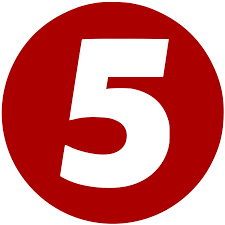 در گام بعدی پرسشنامه در اختیار خبرگان صنعت فاوا با شرط  حداقل 5 سال سابقه  فعالیت در سمت های منابع اسنانی، برنامه ریزی و مدیریت استراتژیک  و بازاریابی قرار رگپفت . در این خصوص لازم به بیان است: 
بر اساس متون علمی مرتبط، متولی  و برندسازی کارفرما یکی (کمیته های متشکل از)این سه واحد سازمانی بوده و محدود کردن جامعه خبرگانی پژوهش نیز به همین مبنا انجام شده است. 
پرسشنامه به صورت گروهی در یمان 58 خبره فعال در حوزه های نام برده توزیع شد.
با توجه به این که نمونه گیری به صورت غیر تصادی  و از میان خبرگان انجام شده است. تشخیص نرم افزار بر 25 پرسشنامه  بوده است (گوده، 1994، ص 91) از میان 58 پرسشنامه ارسال شده 46 عدد بازگشته و خروجی های پرسشنامه ها به عنوان ورودی نرم افزار میک مک مورد تحلیل قرار گرفتند  میانگین سابقه کاری خبرگان  مشارکت کننده در این پژوهش ،  در صنعت فاوا 9/6 سال  بوده و 46 درصد آن ها خانم بودند. 45 درصد از خبرگان پرسش شونده مدیر راهبردی، 26 درصد مدیران منابع  انسانی  و 18 درصد مدیران بازاریابی بودند که با توجه به تنوع سمت های مرتبط با برنامه رزی استراتژیک در سازمان های مختلف می توان گقت که این پراکندگی خبرگان متناسب است.
4- یافته پژوهش
تجزیه و تحلیل اثرات متقابل متغیرها بر یکدیگر 
الف- متغیرهای مرتب شده بر اساس اثرگذاری  و اثرپذیری : اثرگذاری های مورد بررسی در این نمودار ها مجموع اثرگذاری های مستقیم و غیر مستقیم است. برای نمونه اگر متغیر شماره 1 بر متغیر شماره 2 اثرگذار معادل n  داشته باشد و متغیر شماره 2 نیز بر متغیر شماره 3 اثرگذاریش اش n باشد. این موضوع در اثرگذاری متغیر شماره 1 بر متغیر شماره 2، ملاک تحلیل نرم افزار قرار بگیرد. خروجی این محاسبات نرم افزار در قالب نمودار های شکل 2 و شکل 3 نتیجه مربع حاصل از شکل 2 این است که دو متغیر سبک مدیریت و رهبری در سازمان و اثربخش بودن تعاملات رسمی درون سازمانی، بیشترین اثرگذاری (چه مستقیم و چه عیر مستقیم) را بر سیستم دارند. یعنی اگر سازمان تصمیم بگیرد با بهبود هر یک از متغیرهای مرد بررسیف برند ساز کارفرما  را بهبود بخشد بهترین متغیرها سبک رهبری در سازمان است. چرا که  این متغیر اثرگذاری بالای  بر سیتسم داشته و می توانند  سایر متغیرها را در راستای جذب نیروی کاری خلاق  و شایسته بهبود بخشد.
یعنی دستگاه های بازخورد و خلاقیت در ارزیابی عملکرد،  تغییر دهند که سازمان در میان کارفرمایان برند خود را اعتبار بیشتتری بخشند متغیر یادگری که بعد از سبک رهبری از تغییر سیستم برند سازی کارفرما (تغییر هر یک از متغیرهای سیستم) اثر خواهد گذاشت  اثربخش  بودن تعاملات رسمی داخلی سازمان است با بهبود یا تضعیف این متغیر، سایر متغیرهای سیستم شدیدا تغییر خواهند کرد. از این نمودار همچنین این گونه بر می ایند  که خوش نامی سازمان از نظر ارزش اجتماعی یا به بیان دیگر مسئولیت های اجتماعی سازمان، کمترین اثرگذاری را بر سیستمی برند سازی کار فرما (مجموعه  متغیرهای موجود در این تحقیق) دارد.
به بیان دیگر، برای یک نیروی متخصص که به دنبال اشتغال در یک شرکت فاوا باشد. چندان مهم نخواهد بود. خوش نامی آن شرکت از نظر ارزش اجتماعی چگونه است بنابراین در صورتی که سازمان برای افزایش برند سازی کارفرمای خود تلاش کند آخرین متغیری که می تواند بر این موضوع  اثرگذاری  داشته باشد و ان را بهبود بخشد. مسئولیت و وجهه اجتماعی سازمان است.
همچنین طبق شکل 2،  متغیر ارضاء ابعاد روانشناختی و شخصی کارکنان و همچنین جذبی محیط و فضای کاری، بیشرین اثر پذیری را از سیستم دارند، یعنی اگر با تغییر هر یک از سایر متغیرهای سیستم، سازمان به بهبود برندسازی کارفرما مبادرت ورزد  این دو  متغیر نیز با ار پذیرفتن از این تغییرات در همین راستا حرکت کرده  و به مرور زمان بهبود خواهند یافت به بیان دیگر برند سازی  کارفرما می تواند علا بر جذب نیروی های کاری خلاق و متعهد اهمیت و ارزش  قایل شدن برای نیروی ار و همچنین بهبود محیط کاری و سازمانی نیز از سیاست های بهبود برند سازی کار فرما اثر خواهند پذیرفت  و خود تغییر خواهند کرد. در مقابل، انعطاف پذیری کار از یان تغییرات اثر نخواهد پذیرفت  و می توان گفت اگر سازمان برندسازی کارفرما را ارتقا دهد متغیری که کمترین اثر پذیری  و کمترین تغییرات را از این موضوع دریافت خواهد کرد انعطاف پذیری ساعات کاری و همچنین کارهای پروژه محور و دور کاری هستند.
به بیان دیگر با افزایش برند سازمان در یمان کارافرمایان موضوع انعطاف در ساعات کاری چندان تحت تاثیر قرار نخواهد گرفت.
گراف اثرگذاری و اثرپذیری
جهت ترسیم ترکیبی همه جانبه از متغیرها با استفاده از نرم افزار میک مک گراف هایی که در ان ها رابطه دو به دوی متغیرها  نمایش داده می شود استخراج می شود. با این وجود  می توان تحلیل کرد  که کدام دو متغیر  بیشترین و کدام دو متغیر  کمترین اثرگذاری را بر یکدیگر دارند. برای این منظور خروجی نرم افزار در شکل 4 گزارش شده است.
با اتکا به داده های به دست امده از گراف ترسیم شده  و تحلیل انها می تان نتیجه گرفت که :
 بیشترین اثرگذاری (مستقیم و غیر مستقیم) به متغیر سبک مدیریت  و رهبری در سازمان بر ارضا ابعاد روان شناختی و شخصیتی کارکنان و جذابیت محیط و فضای کاری تعلق دارد. این متغیر اثرگذاری قوی بر سه متغیر تعاملات و ارتباطات بیورنی سازمان، جذابیت تعاملات غیر رسمی درون سازمان و خوش نامی سازمان از نظ ر حرفه ای بالنسبه و در مجموع اثرگذارترین متغیر در سیستم برندسازی کارفرما است که البته  اثر پذیری ادکی از سایر متغیرها دارد.
جذابیت محیط  و فضای کاری، از متغیر اثربخش بودن تعاملاات رسمی درون سازمان نیز اثر می پذیرد. 
این متغیر یعنی اثربخش بودن تعاملات رسمی درون سازمانی در کار صداقت و شفافیت اثرگذارترین متغیرها بر ارضاء ابعاد روان شناختی و شخصی کارکنان هستند. 
بنابراین متغیر ارضا ابعاد روان شناختی  و شخصی کارکنان از اثر بخش بودن  تعاملات رسمی درون سازمانی صداقت و شفافیت درسازمانو مهم تر از این دو از سبک مدیریت  و رهبران در سازمان متاثر است. 
تعاملات و ارتباطات  بیرونی سازمان بر اثرپذیری خود را از دو متغیر سبک مدیریت و رهبری در سازمان  و نیز اثربخش بودن تعاملات رسمی درون سازمانی دارد.
ب- تحلیل متغیرهای سیستم
با توجه به دسته بندی متغیرها در شکل 1 متغیرهای اثرگذار و اثرپذیر برندسازی کارفرما که به دست می آید که در آن نوع متغیرهای برند سازی کارفرما مشخص شده است. 
با توجه به شکل 5 هر یک از متغیرها از منظر اثرگذاری  اثرپذیری جایگاه خاصی در سیستم داشته و نقش ویژه ای را در تحلیل سیستم سازی می کند . موقعیت و نقش هر دسته از این متغیرها در برند سازی کارفرما به قرار جدول  4 است.
جدول 2- دسته بندی متغیرهای برندسازی کارفرما بر اساس تحلیل تاثیرات متقابل
جدول 2- دسته بندی متغیرهای برندسازی کارفرما بر اساس تحلیل تاثیرات متقابل
جدول 2- دسته بندی متغیرهای برندسازی کارفرما بر اساس تحلیل تاثیرات متقابل
جدول 2- دسته بندی متغیرهای برندسازی کارفرما بر اساس تحلیل تاثیرات متقابل
5- بحث و نتیجه گیری
در این مقاهف متغیرهایاثرگذار بر برند سازی کارافرینه از طریق روش نرم افزاری تحلیل اثرات متقاطع  مورد بررسی قرار گرفته است. این متغیرها و شاخص های معرف آنها در جداول 1 و 2 گزارش شده سات. همچنین جایگاه خاص  و نقش ویژه هر یک از متغیرها از منظر اثرگذاری  و اثرپذیری بر یکدیگر و موضوع تحقیق (تحلیل اثرات متقابل متغیرها) در جدول 4 بتیین شد و در نهایت پاسخ به این سوال که هر یک ز متغیرها، برای چه سطحی در تحلیل سیستم کاربرد دارند به شرح ذیل است:
الف ) متغیرهای روشنگر (بافتی) نظر به این که متغیرهای روشنگر آن متغیهرایی هستند که بر سیستم اثرگذاری بالایی دارند  می توان این گونه استنباط  شود که برند سازی کارفرما بر متغیرهای روشنگر اتکای بیشتری دارد تا سایر متغیرها بنابراین با اتکا به انچه در جدول 2 به عنوان شاخص هایی که ذیل هر یک از متغیرها تعریف شده اند. می توان گفت برای شروع به برند سازی کارفرما در یک سازمان شروط ابتدایی و لازم این است که (1) سبک رهبری در سازمان متحول شده  و کیفیت مدیریت و دستگاه های بارخورد، خلاقیت در ارزیابی عملکرد عادلانه بوده و در راستای افزایش شفایفت نقش ها و عدالت سازمامی کوشیده شود.
همچنین (2) این نکته نیز ضروری است که کیفیت (ُسطح دانش و تحصص) همکاران  و تعامل دائمی با ان ها در سازمان برقرار بوده  و محیط کار رقابتی  و تعاملی باشد. ضمنا (3) نهادینه سازی  شفافیت  در بدو استخدام  و در کنار جریان آراء اطلاعات (َفافیت) در سازمان نیز از دیگر مسائلی است که برای آماده سازی سازمانی در راستای پیاده سازی برند سازی کارفرما لازم و ضروری است. علاوه بر این موارد (4) سیسات های جذب نیرو به شیوه ای که مسیر شغلی کارمندان را مد نظرداشته باشد و برای انها فرصت ترقی را نیز فراهم کند نیز از اصول ابتدایی و لازم برای تبدیل سازمان به یک برند در میان کارفرمایانسات به بیان دیگر در تنها صورتی که سازمان این چهار شرط را داشته باشد. طبیعتا  کنار ذاشتن به مراحل بعدی پیاده سازی برند سازی کارفرما برای وی ممکن خواهد بود.
ب) متغیرهای بازتاب یا ریسک: با تغییر این متغیرها در سازمان فعالیت های برندسازی کارفرما وارد یک چرخ خود تشدید کننده می شوند. یعنی اگر سازمان یکی از این متغیرها را بهبود بخشد از جهت برند بودن در میان کارفرمایان جایگاه خود را ارتقا داده است. زیرا این متغیرها  بر سیستم اثرگذاری  بالایی دارند در عین حال با ارتقا جایگاه سازمان در شاخص  برد سازی کارفرما  خود این متغیر دچار بهبود بیشتر شده و بنابراین  بازتاب تغییر یک متغیر به خودش باز می گردد. همچنین چنانچه در یک سازمان، یکی از متغیرهای این دسته عملکرد ضعیف  از خود نشان دهند. هم برندسازی کارفرما در آن سازمان مخدوش خواهد شد و هم خود ان متغیر متتاثر از تضعیف برند سزی کارفرماف بیش از پیش دچار ضعف عملکرد خواهد شد.
یکی از این  متغیرها تعاملات و ارتباطات برونی سازمان (شامل حجم و عمق تعاملات درون سازمانی، گستردگی شبکه ذی نفعان و همچنین در دسترس بودن  آن ها از لحاظ جغرافیایی) است، یعنی سیستم می تواند در جهت برند شدن در میان کارفرمایان تصمیم بگیرد  شبکه ذی نفعان  خود را به صورت  بهینه توسعه بدهد تا جذابیت خود را در یمان نیروی های جویای کار افزایش دهد و درعین حال شاهد این باشد که تعاملات درون سازمانی و همچنین شبکه ذی نفعان سازمان، به واسطه برند شدن درمیان کارفرمایان در حال  توسعه هستند.
ارضاء ابعاد روان شناختی و شخصی کارکنان نیز در این خصوص اهمیت ویژه داشته که این موضوع بر ارزش تعلق گرفته به کارکنان اهمیت دادن به اتفاقات مهم در زندگی فرد، امنیت شغلی، تعادل در کار و زندگی دلالت دارد. همچنین جذابیت تعاملات غیر رسمی درون سازمانی نیز که مشتمل بر تعاملات اجتماعی و ارتباطات کارکنان  است چنینی نفشی را در سیستم ایفا می کنند . یعنی این دو متغیر با اثرپذیری بالایی که بر سیستم دارندمی توانند برندسازی سازمان را در میان کارفرمایان  سبب شده و در عن حال با بهود برندسازی کارفرما خود نیز جایگاه خود را ارتقا دهند، بنابراین کارکنان از جهت روان شناختی و زندگی شخصی خود رضایت مشتری را احساس خواهند کرد و همچنین ارتباطات بیان کارکنان نیز بهبود خواهد یافت. به بیان دیگر بازتاب تغییر این متغیر توسط سازمان علاوه بر این که برندسازی کارفرما را جهت دهی می کند. به خود متغیر (و سایر متغیرهای اثرپذیراز سیستم) باز می گردد.
ج- متغیرهای هدف: بر اساس این متغیرها می توان کارای تلاش ها و سیاست های برند سازی کارآفرینان چه در سطح  سازمانی چه در سطح بالاتر (سیاست گذاری) محک زده و نتیجه گیری نمود که با هر اقدام یا تصمیمی (تغییر در هر یک از متغیرهای سیستم) سایر  متغیرهای برند سازی  کارفرما چه تغییراتی کرده و کل سیستم را به چه سمتی هدایت می کنند. به بیان دیگر این متغیرها  به سازمان می گویند که آیا تلاش های آن برای بهبود جایگاهش  در میان سایر کارفرمایان (در راستای برندسازی از دید نیروی کار) موثر بوده است یا خیر. 
خوش نامی سازمان ازنظر حرفه ای که در بردانده عواملی چون بر سازمانی، برند محصولف موفقیت در بازار، خوش نامی سازمان سطح پرستیژ کاری، سطح نواوری، محصول یا خدمت جذاب است. از دیگر متغیر های هدف است که می تواند برای بررسی برون داد تغییرات و سیاست های سازمان در راستای برند سازی در میان کارفرمایان راهگشا باشد.
محیط ککار، شامل انددازه و تناسب سازمانف محیط  و فضای کاری مناسب وزیر ساخت های {اداری} موجود در سازمان است در کنار سایر متغیرها  قرار دارد . به بیان دیگر جذابیت محیط و فضای کاری نیز از جمله متغیرهایی است که برونداد سیستم بده و می تواند مشص کند که هر تغییر و تحولی (چه درونی و چه بیرونی) چگونه می توان سیستم برندسازی کارفرما را تغییر دهد، یعنی اگر سیاست برندسازی کارفرما موافق باشند، محیط و فضای کاری جذاب تر خواهد شد و این موضوع می توان نشان دهد که ایا سیستم به هدف خود، یعنی بهبود برندسازی کارفرما رسیده است یا خیر.
همچنین مقبولیت ویژگی های قراردادی و خدمات کارمندی که مشتمل بر مورادی چون میزان حقوق و پاداش شرایط بیمه و بازنشستگی، ساعات کاری و تطعیلات مراقبت از کودک نهار وغیره است. می تواند جزء عواملی باشد که رشد نقش سیاست های اعمال شده در سیستم را برای سازمان تسهیل می کند. یعنی با تغییر هر سیاستی در سازمان که در راستای  برند شدن در میان کارفرمایان است می توان تغییرات ویژگی های قراردادی و خدمات کارمندی را بررسی کرد تا مشخص شود که ایا این سیاست موفق بوده است یا خیر.
مقبولیت ویژگی های قراردادی
متغیر پویایی، تنوع و نواور بودن شغل نیز یک متغیر هدف است یعنی اگر سازمان صتیمم برتغییر هر یک متغیرهای سیستم بگیرد تا بتواند جایگاه خود را از منتظر برند ساز یکافرما ارتقا دهد می تواند اثرگذار یدر تصمیم خود را در پوتایتر شدن مشاغل و چالش انگیز شده و تنوع کار و همچنین شیوه های کاری نواورانه بجوید، به بیان دیگر، با اعمال سیاست های بهوبد برندسازی کارفرما، پویایی شغل که اثر پذیری بالایی دارد. تغییرات زیادی خواهد کرد و به سازمان نشان خواهد داد که ایا در مسی ردرست حرکت می کنند یا خیر.
د) متغیر مستقل : انعطاف پذیری کار یعنی زمان کاری منعطف کار پروژه محور و دور کاری  در سیستم برند سازی کارفرما هیچ نقشی نداشته و در حقیقت  کم اهمیت ترنین متغیر در سیستم (سیاست های برند سازی کارفرما و تصمیم گیری در ای خصوص ) است. به بیان دیگر نه با افزایش  و کاهش انعطاف پذیری کارفرما از نظر برند نبودن جذابیتش کم و بیش خواهد شد  و بر عکس
ه- متغیر بلاتکلیف:  خوش نامی سازمان از نظر ارزش اختصاصی از جمله متغیرهایی است که نه می توان آن را مستقل دانست و به اثرگذاری قابل قبولی بر سیستم دارد  تا بتوان آن را یک متغیر هدف خواشت، بنابراین پایبندی  و همسویی با مسئولتی هاو ارزش های اجتماعی در سازمان اثر مشهودی  بر برندسازی  کافرما نداشته و می توان آن را از دایره تحلیل ها کنار گذاشت.
سایر دست یافته های برجسته پژوهش
بیشترین اثرگذاری (مستقیم و غیر مستقیم) به اثرگذاری متغیر سبک مدیریت و رهبری در سازمان بر ارضاء ابعاد روان شناختی و شخصیتی کارکنان تعلق دارد. بنابراین برای بهبود برنامه سازی کارفرما، یکی از مهم ترنی اقدامات سازمان می تواند بهبود این متغیر است. 
با بهبود برندسازی کارفرما (به وسیله  تغییر هر یک از متغیرهای فوق الذکر) دو متغیر بیش از سایرین  تحت تاثیر قرار گرفته و خود دچار تحوول مثبت خواهد شد. این دو متغیر عبارتند از ابعاد روان شناختی  و شخصی و همچنین جذابیت  محیط کاری به بیان دیگر، با بهوبد برند سازی  کارفرما  هم نیروهای کاری از نظر شخصی تجربه بهتری از کار در سازمان خواهد داشت  و هم اینکه فضای کاری سازمان نیز بهبود خواهد یافت.
ابعاد روان شناختی  و شخصی و همچنین جذابیت  محیط کاری
این متغیر همچنین اثرگذایر نسبتا قوی بر چهار متغیر جذابیت محیط و فضای کارف تمایلات و ارتباطات بیروین سازمان، جذابیت تعاملات غیر رسمی  درون سازمان و خوش نامی سازمان  از نظر حرف ای داشته و در مجموع اثرگذارتین متغیر در سیستم برند سازی کارفرما است که البته اثرگذاری اندکی از سایر متغیر ها دارد.
جذابیت محیط و فضا کاری علاوه بر سبک مدیریت و رهبری از متغیر اثربخش بودن تعاملات رسمی درون سازمانی نیز اثر می پذیرد. 
این متغیر یعنی اثربخش بودن تعاملات رسمی درون سازمانی، کنار صداقت  و شفافیت در سازمان، اثرگذارترین متغیرها بر ارضاء ابعاد وران شناختی و شخصی کارکنان هستند. 
بنابرانی متغیر ارضاء ابعاد روان شناختی و شخصی کارکنان از اثربخش بودن تعاملات رسمی درون سازمانی صداقت  و شفافیت در سازمان و مهم تر از این دو از سبک مدیریت و رهبری در سازمان موثر است. 
تعاملات و ارتباطات بیرونی سازمان نیز اثر پذیری خود را از دو متغیر سبک مدیریت و رهبری در سازمان و نیز اثربخش بودن تعاملات رسمی درون سازمانی دارد.